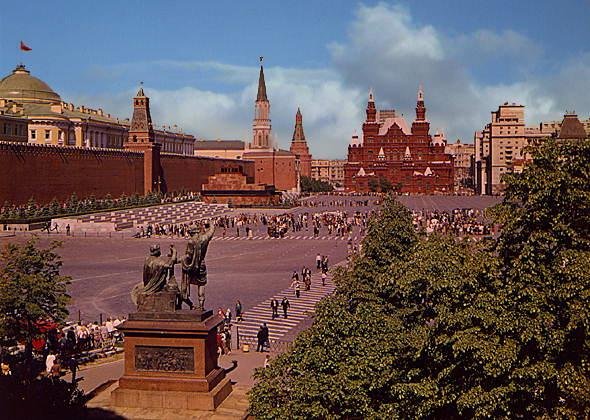 Москва
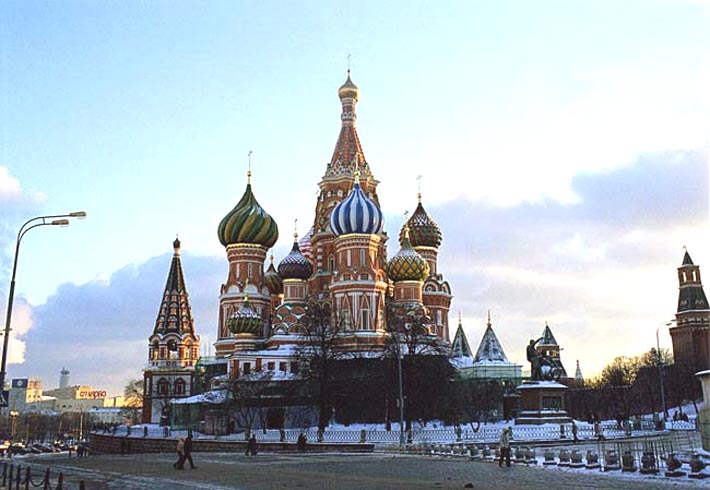 Москва
Когда же она
 образовалась??????
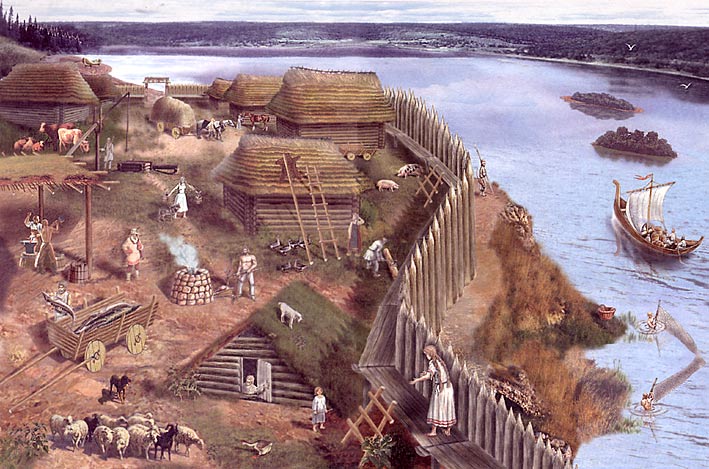 Маленький деревянный городок Москва  упоминается в летописях с 1147 года.
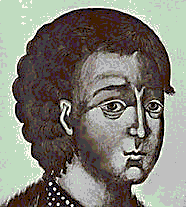 Юрий Долгорукий (1125–1157) — сын Владимира Мономаха, получивший прозвище "Долгорукий" за постоянное стремление расширить свою территорию и подчинить себе Киев.
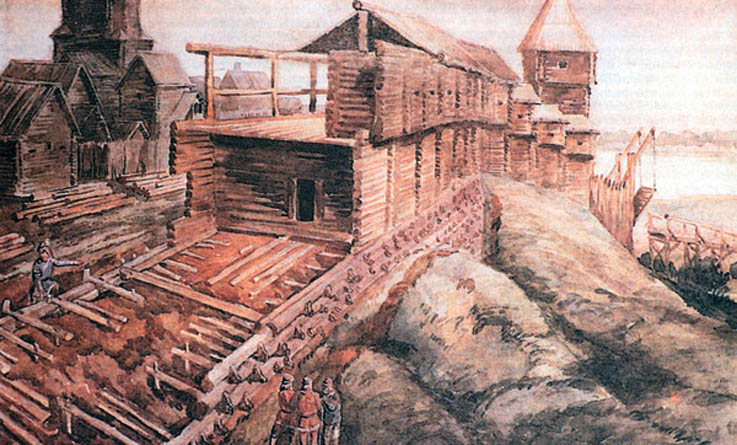 Князь Юрий Долгорукий «заложил град Москву» ниже устья реки Неглинной, окружил свой  двор деревянными стенами и превратил его в город.
Москва была выстроена на месте бывшей усадьбы боярина Кучки, которую присвоил  себе Юрий Долгорукий.Село Кучково  — место основания Москвы.Здесь 4 апреля 1147 года состоялись переговоры Юрия с  князем Святославом, который привез в подарок Юрию шкуру барса.
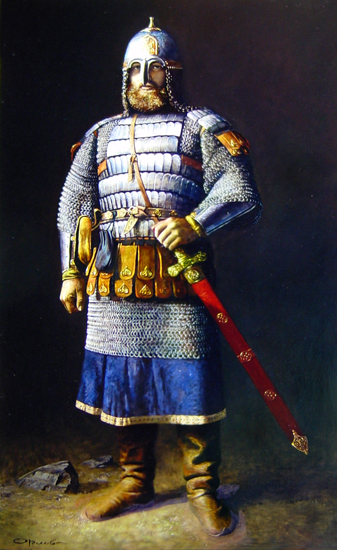 В 1156 году построены первые деревянные стены будущего Московского Кремля.
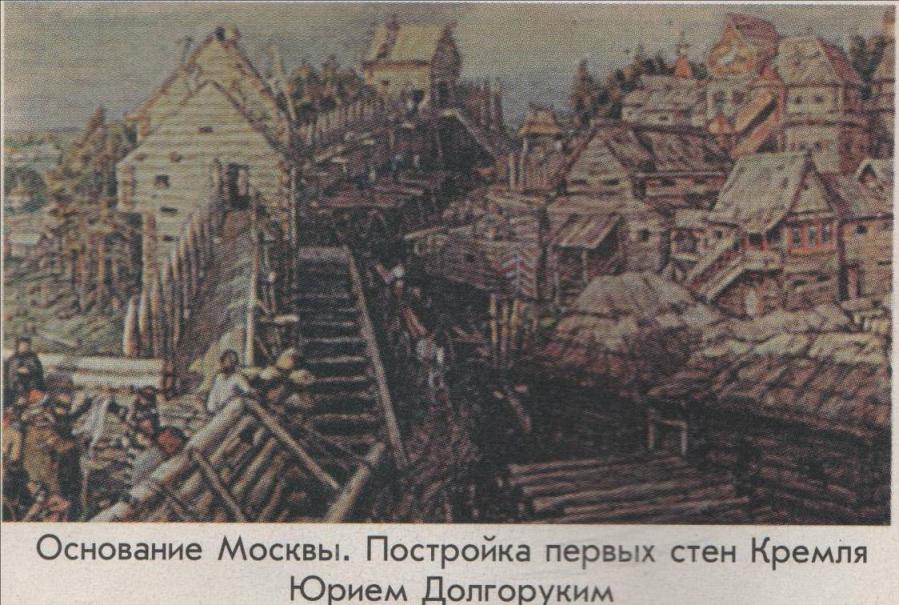 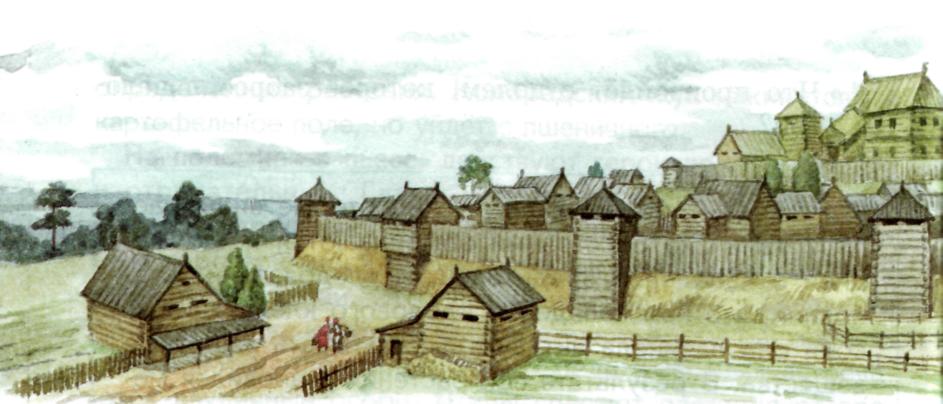 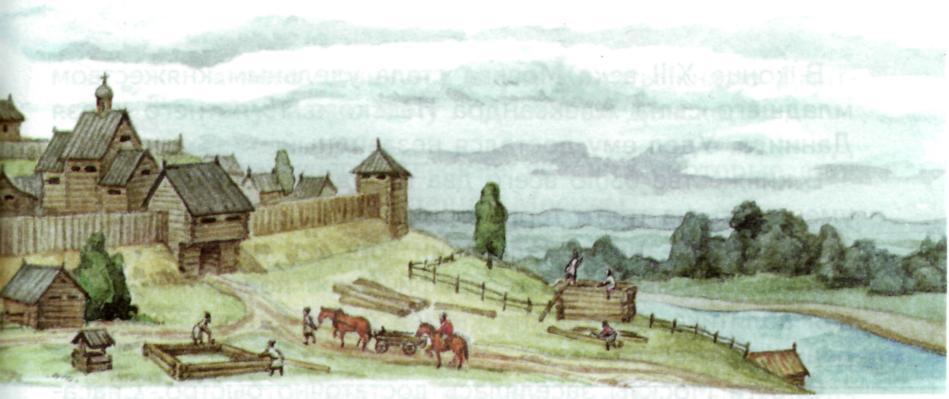 Посмотрите, как удачно расположился этот городок. Он стоит на высоком обрывистом холме над рекой Москвой.
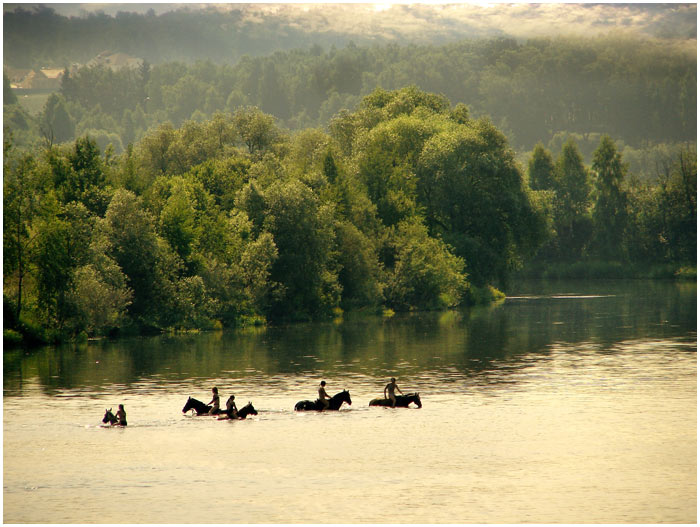 Река Москва впадает в Оку, по которой прямой путь к Нижнему Новгороду, к Волге.
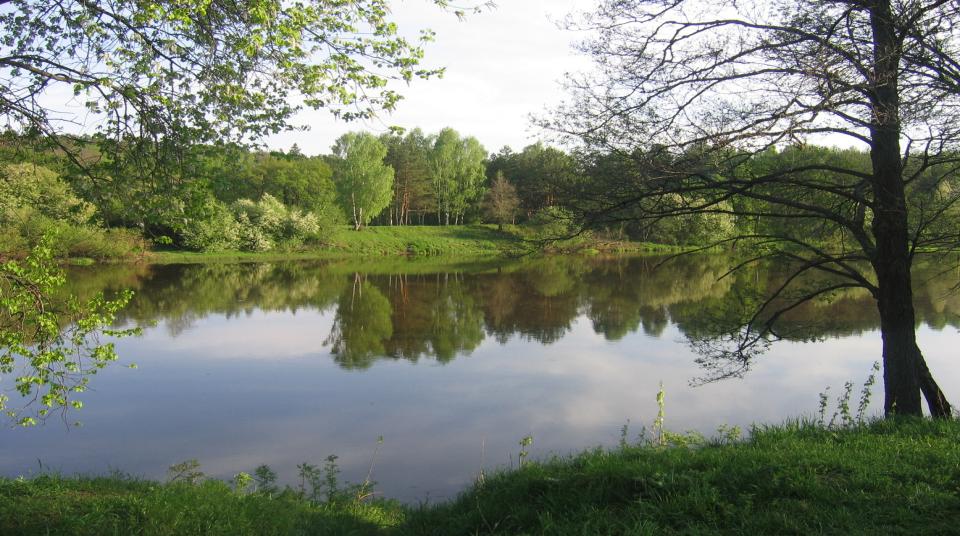 Недалеко от Москвы исток реки – Клязьмы, которая впадает  в Оку.
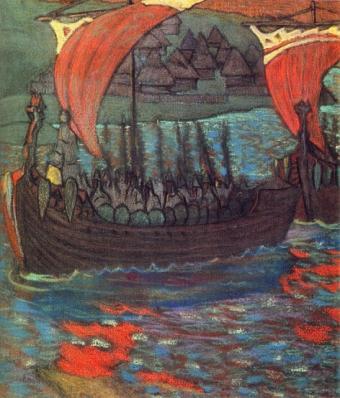 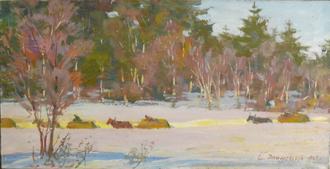 Река Москва связывала город с северными княжествами. Реки были главными дорогами в те времена. Летом по ним плыли на ладьях, зимой по льду шли санные обозы.
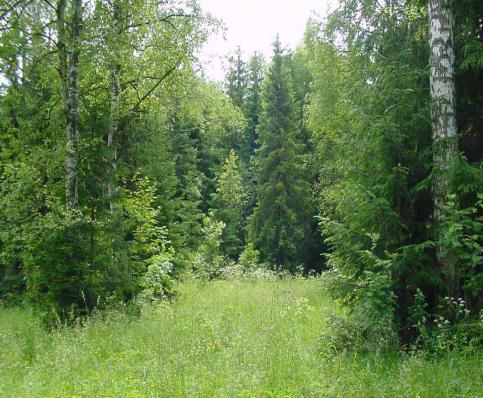 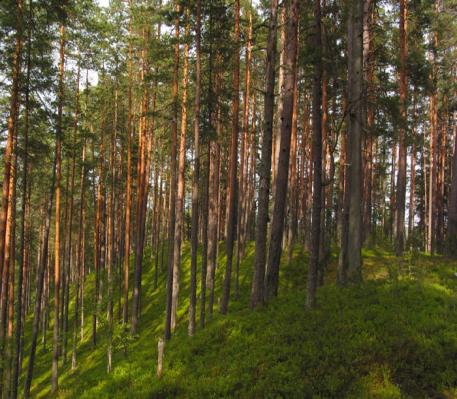 Город окружали разные леса. Рядом с Москвой  были все три подзоны русского леса, это влияло на развитие хозяйства.
В конце XIII века Москва стала удельным княжеством младшего сына Александра Невского 15-летнего князя Даниила. Удел ему достался незавидный.
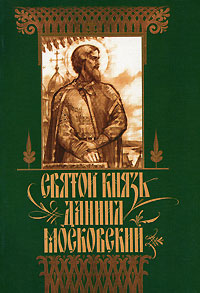 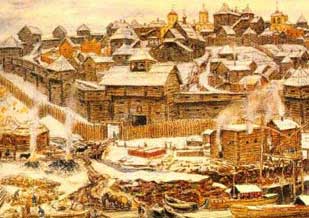 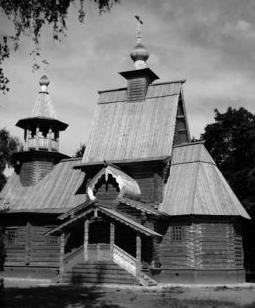 В княжестве было всего два города – Москва, которая умещалась на трети территории современного Кремля, и Звенигород – ныне маленький городок на берегу реки Москвы.
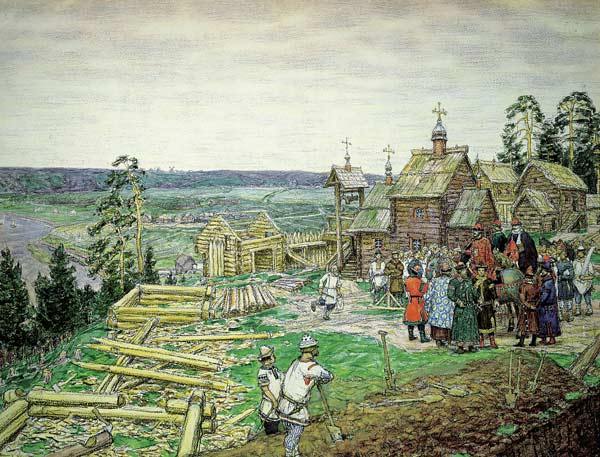 Округа Москвы заселялась быстро. Переселенцы шли с юга на север. Москва была первой их остановкой. Большинство здесь и оседало: сначала по берегам рек, осваивая незаселённые места.
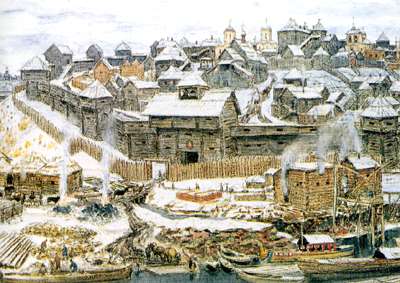 Чем больше в княжестве людей, тем больше дань. Московские князья выкупали в Орде русских пленников, сманивая крестьян из других княжеств.
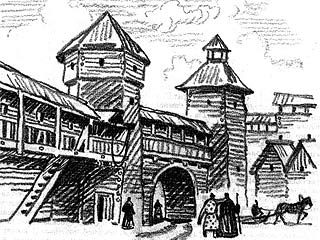 Немалый доход приносили и пошлины  с купеческих караванов, которые  по разным дорогам проходили через Москву. Так московский  князь становился богаче.
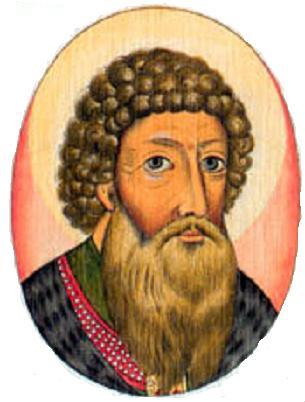 Особенно прославился князь Иван Данилович, по прозвищу Калита.
ИВАН 1, КАЛИТА
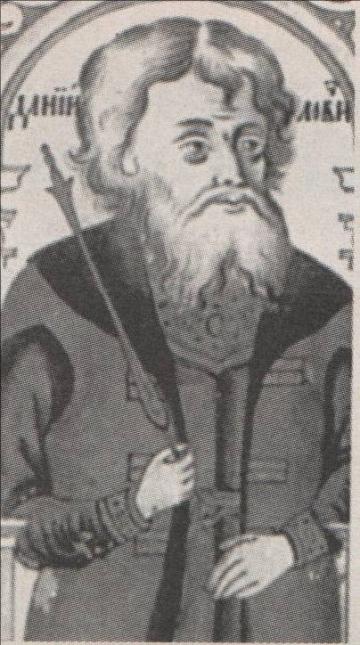 «Калита» – др.рус. – «кошель, 
мешок с деньгами» Деньги он тратил на покупку  земель в других княжествах. Где деньгами, где хитростью, а при случае и силой он собрал значительные территории вокруг Москвы.
Иван I Данилович Калита
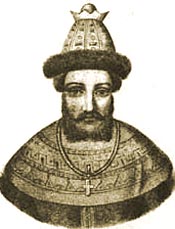 Сын Даниила, внук Александра Невского.
Расширил территории и усилил Московское княжество.
(1296–1340)
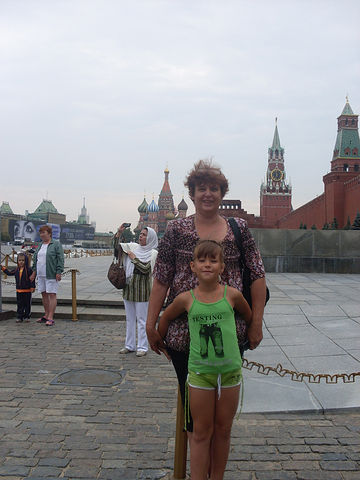 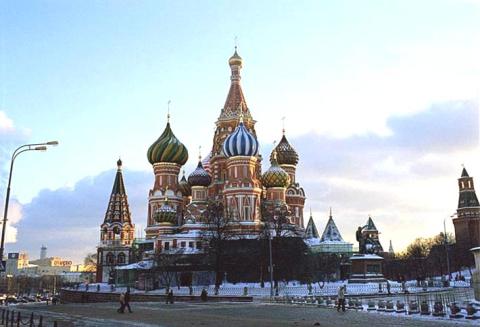 СПАСИБО ЗА ВНИМАНИЕ!
Спасибо за внимание!